كتاب الطالب ص
نص الاستماع                      *********
                         الحنين إلى الوطن                   آداب الاستماع:
                                                                        النظر إلى المتحدث
                                                                     إظهار ملامح الفهم
                                                                        تجنب المقاطعة
                                                     الاستجابة للمحدث للمتحدث والتفاعل معه
 
استمع ثم أجيب 
١. استمع الى النص الحنين الى الوطن بتركيز وانتباه للإجابة عن الأسئلة الآتية
ما هواية ريم المفضلة؟ وماذا كانت تطلب من رسومها؟
ما الوسائل التي استخدمتها ريم في رحلتها؟ وما نوع كل منها؟
أن تحقق أحلامها
الرسم
الحصان ( حيوان ) – طائر ( طيور ) – سمكة ( أسماك )
السابقة
التالية
كتاب الطالب ص
كانت رحلات ريم خيالية فما الدليل على ذلك؟
بما كانت ريم تشعر كلما سافرت إلى مكان بعيد؟ على ما يدل ذلك الشعور؟
بما أجابت جدة ريم عن السؤال الذي حيرها؟
يحل الطالب الأنشطة بمفرده خلال زمن محدد لتنمية مهارات الاستماع.
٢. أكمل الفراغ في العبارة الآتية بكلمات مناسبة وفق ما استمعت إليه من النص وأكتبها 
وقد كان النبي صلى الله عليه وسلم يحن الى…... كثيرا مع انه خرج منها وهو غير …...عن…….. لمعاداتهم و…...له
مكة
إيذائهم
أهلها
راغب
أنها كانت تطلب من الحصان أو الطائر أو السمكة أن يحملوها ويطيروا بها لتشاهد العالم من حوالها.
كانت تشعر بالشوق والحنين إلى وطنها – أن حب الوطن شعور فطري وإحساس طبيعي.
اجابتها الجدة أن حب الوطن شعور فطري وإحساس طبيعي يجده كل إنسان
السابقة
التالية
كتاب الطالب ص
٣. أضع إشارة ⁦☑️⁩ يمين الإجابة الصحيحة فيما يأتي 
طلبت ريم من رسومها ان تعيدها إلى وطنها بسبب
         تعبها الشديد من السفر 
        شوقها وحنينها إلى وطنها 
        حبها لجدتها واسرتها 
الطيور تحن إلى أوطانها ودليل أنها
         تغني ما تغرد شوقا إليها 
        تنتقل بين الاشجار والاغصان 
        تعود إليها بعد رحيلها عنها عند انقضاء فصل الشتاء
السابقة
التالية
كتاب الطالب ص
4. استخرج من النص الذي استمعت إليه عبارة أعجبتني ثم اذكر سبب إعجابي بها 
       العبارة                     سبب الإعجاب 


**********
أقوم استماعي 
إن أجبت عن جميع الفقرات أجابه صحيحة فمستوى استماعي جيد
إن أجبت عن ست فقرات فأكثر أجابه صحيحة فمستوى استماعي متوسط
إن أجبت عن خمس فقرات في اقل أجابه صحيحة فأنا أحتاج إلى زيادة تركيز 
 
٥. أشارك مجموعتي ونكتب الفوائد التي استفدناها من النص الذي استمعنا إليه
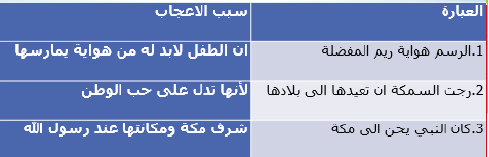 السابقة
التالية